Figure 3. Normalized histograms of all correlations for (a) autism (red) versus controls (blue), (b) high (red) versus ...
Cereb Cortex, Volume 24, Issue 7, July 2014, Pages 1894–1905, https://doi.org/10.1093/cercor/bht040
The content of this slide may be subject to copyright: please see the slide notes for details.
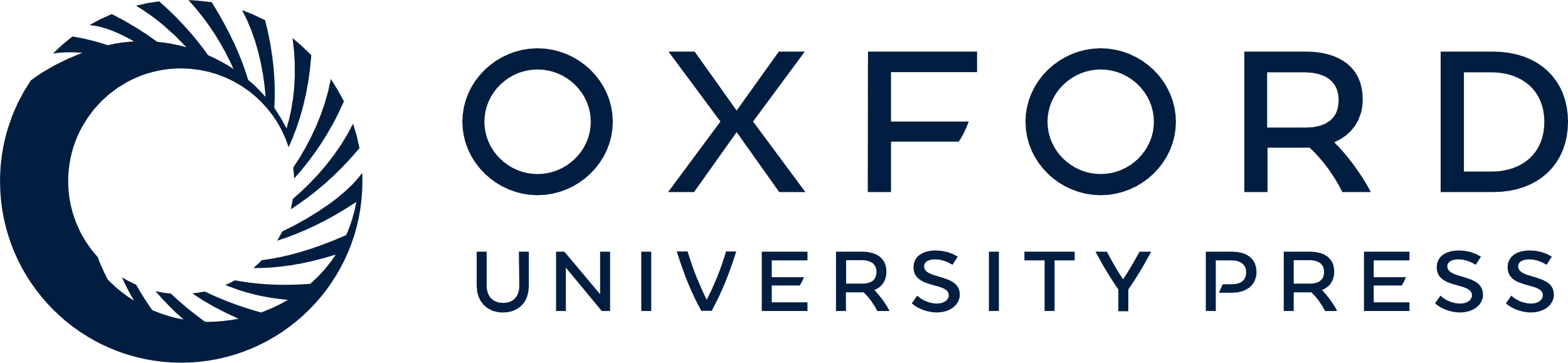 [Speaker Notes: Figure 3. Normalized histograms of all correlations for (a) autism (red) versus controls (blue), (b) high (red) versus low (blue) translational motion groups and (c) high (red) and low (blue) angular motion groups. An equal number of autism and control subjects were included in each of the motion groups.


Unless provided in the caption above, the following copyright applies to the content of this slide: © The Author 2013. Published by Oxford University Press. All rights reserved. For Permissions, please e-mail: journals.permissions@oup.com]